Diaphragmatic breathing and mobile health
Beth Payne, PhD
Postdoctoral Fellow, UBC
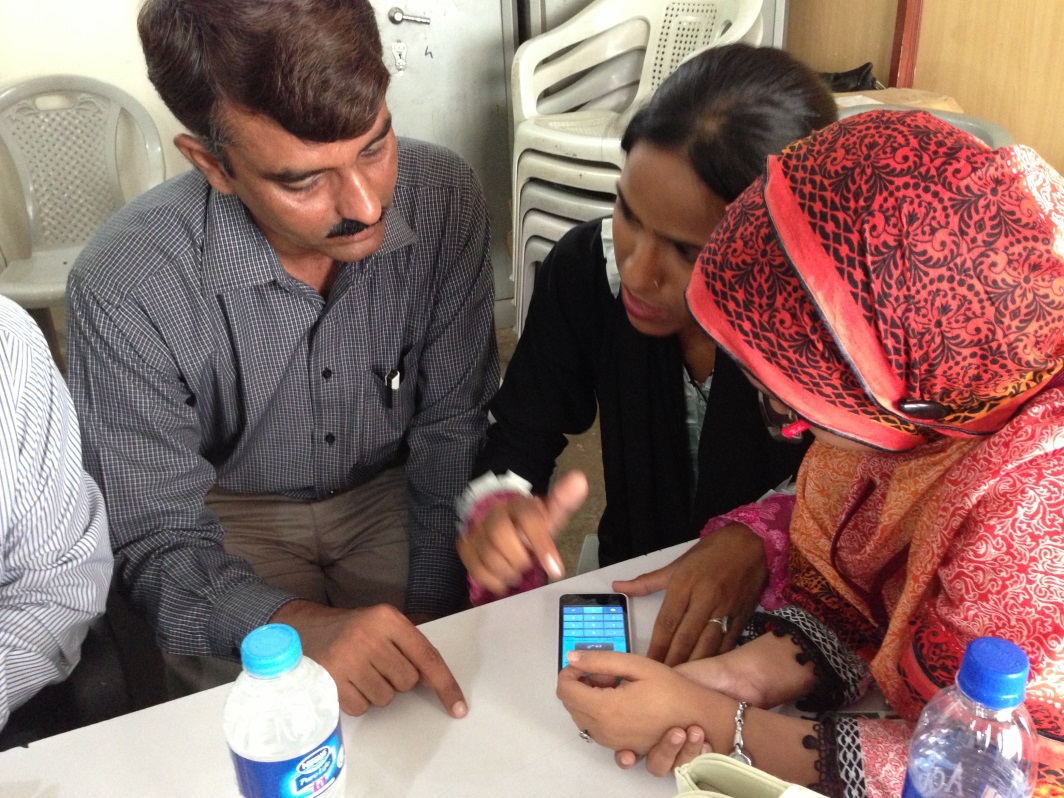 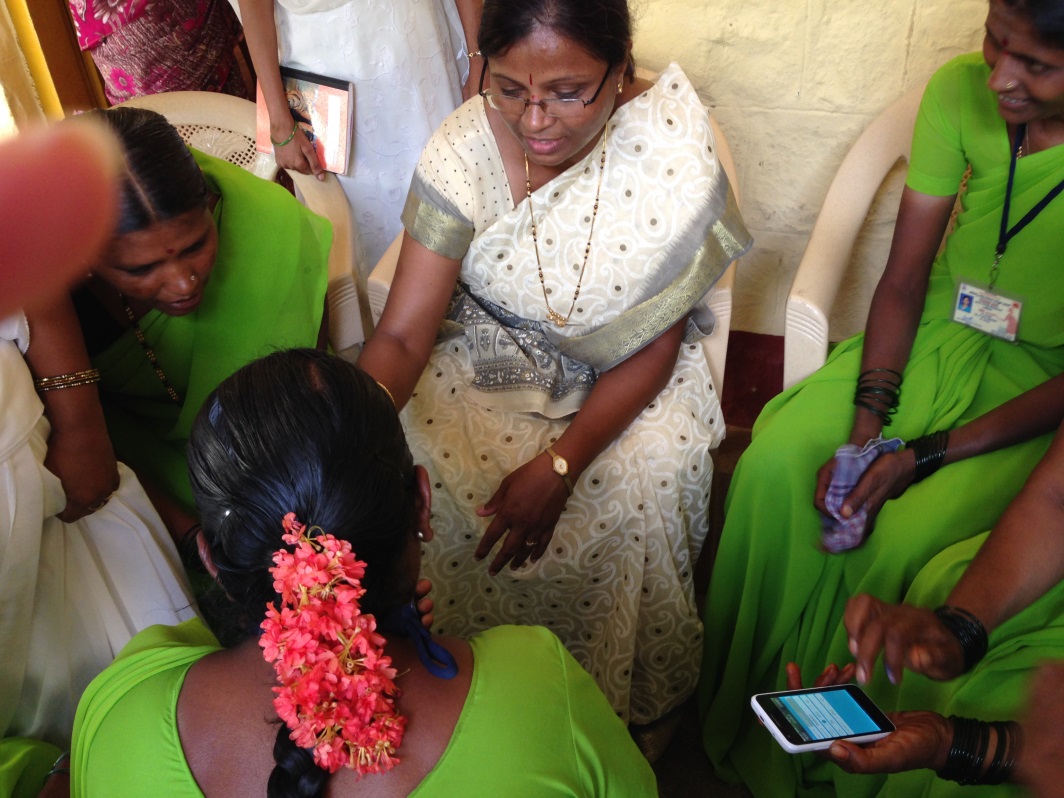 My idea for research: can an app for guided belly breathing to reduce anxiety in children be adapted for use by pregnant women?
Mhealth
Using mobile technology to support health service delivery
Mobile phones are available, familiar, powerful
Growing evidence for use of apps to support healthy behaviours
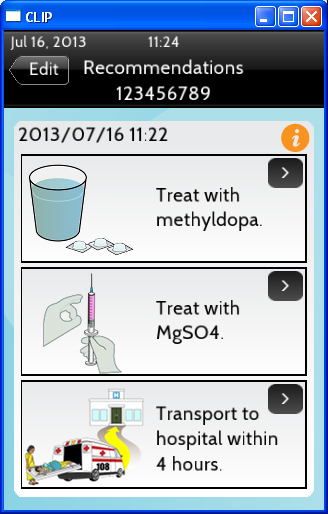 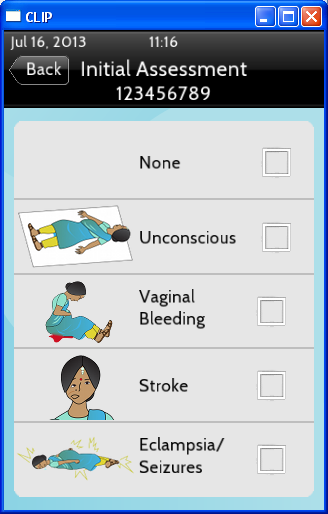 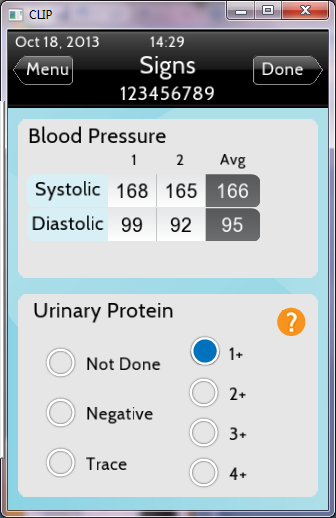 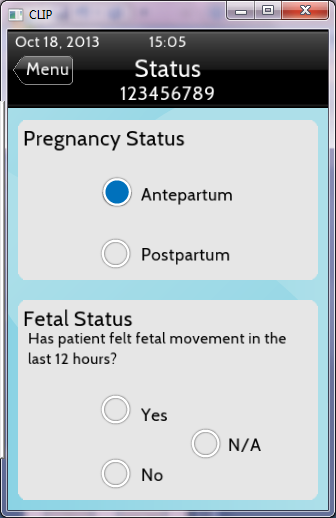 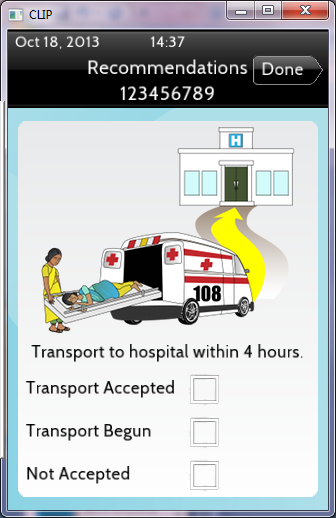 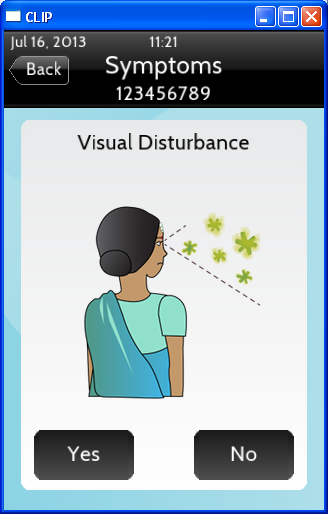 Belly breathing
AKA Diaphragmatic breathing
Shown to reduce anxiety
Results in decreased respiratory rate and chemoreflex actuation, increased oxygen saturation and baroreflex sensitivity
Decreased anxiety is associated with decreased stress and pain and more positive experiences of hospital procedures
The belly breathing app
Combined biofeedback using pulse oximetry and gaming
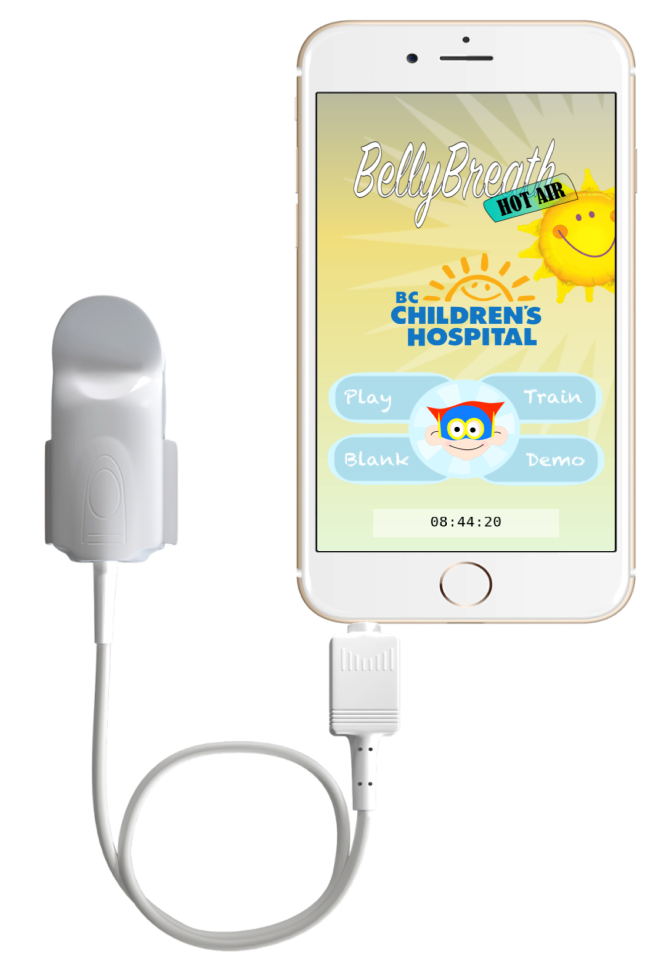 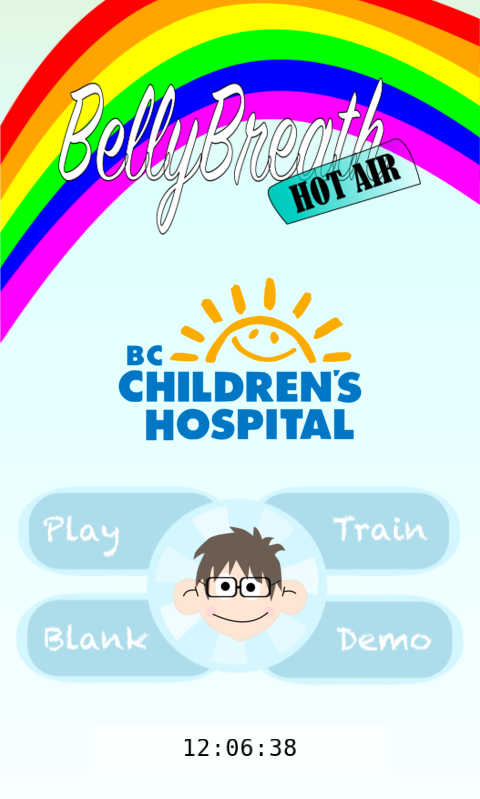 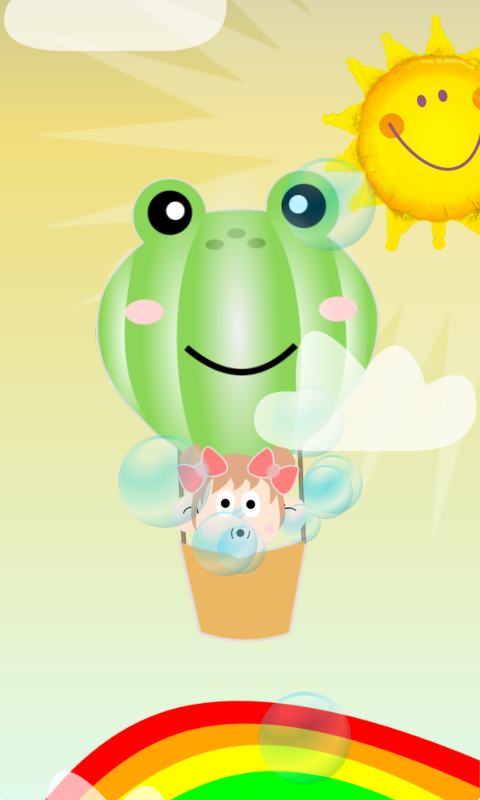 Found a significant improvement in kids ability to learn the technique (4x greater)
30% drop in post-procedure anxiety with those using the app
Questions for you!
Do you think this could translate into a tool for pregnancy anxiety management?
What would be the ideal use – antenatal management, postnatal, early labour (think hypnobabies)
Next steps – apply for funding, build a team, feasibility and pilot testing
Thanks!
Our design process
User-centered design
Development of product/software requirements through discussion with implementation partners
Mock-up of tool reviewed by UBC and partner research team leaders and obstetricians
Two rounds of formal think-aloud usability testing with midwives in South Africa (Lim et al. JMIR mHealth, 2015)
Informal end-user testing with community health workers in Nigeria, Pakistan, Mozambique, India
Final design of user interface and training materials based on user feedback
Midwifery in the Press
Jun-Sep/16
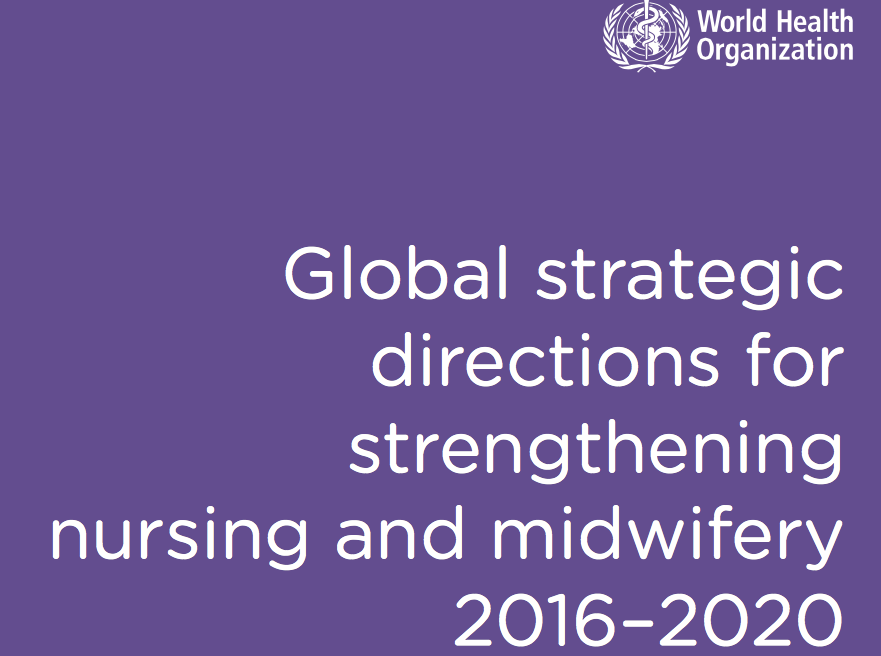 http://www.who.int/hrh/nursing_midwifery/global-strategy-midwifery-2016-2020/en/
Summer/16
http://www.ontariomidwives.ca/images/uploads/guidelines/Choice_of_birthplace.pdf
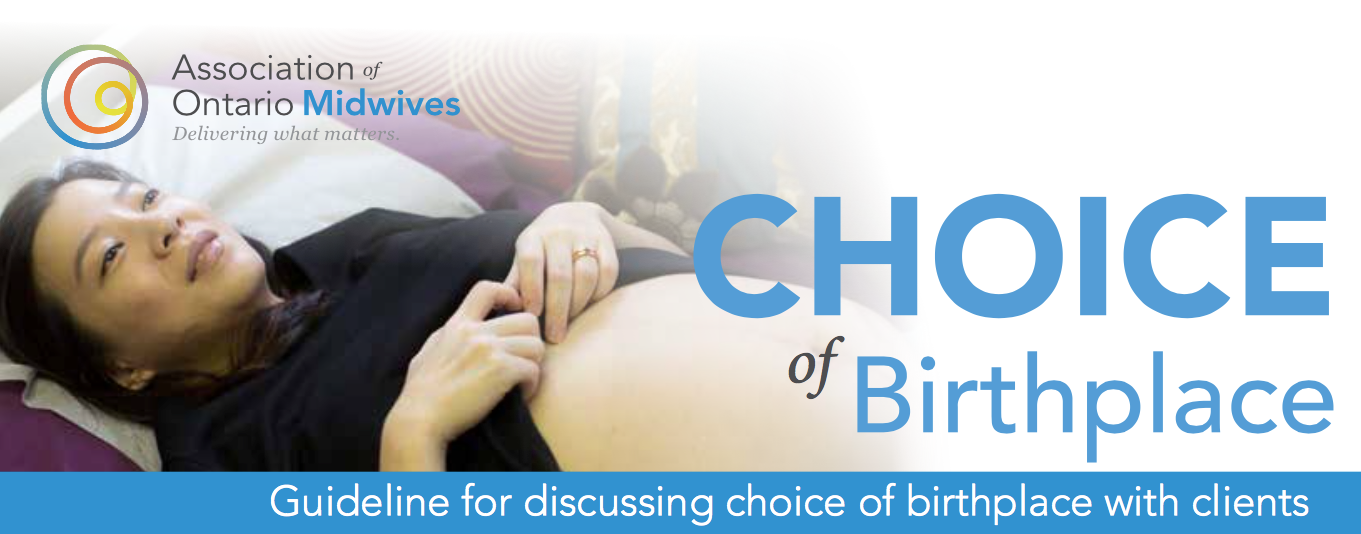 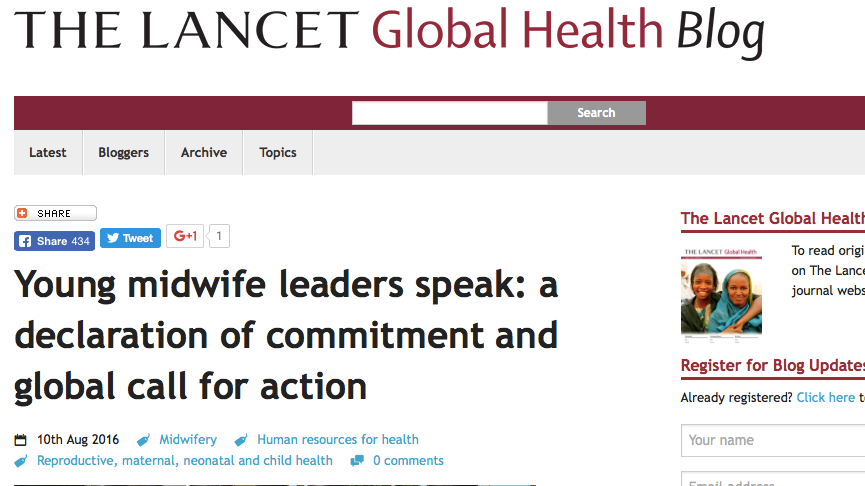 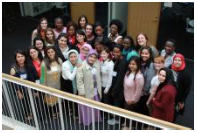 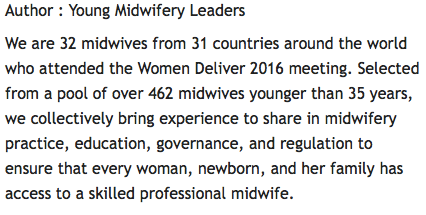 http://globalhealth.thelancet.com/2016/08/10/young-midwife-leaders-speak-declaration-commitment-and-global-call-action
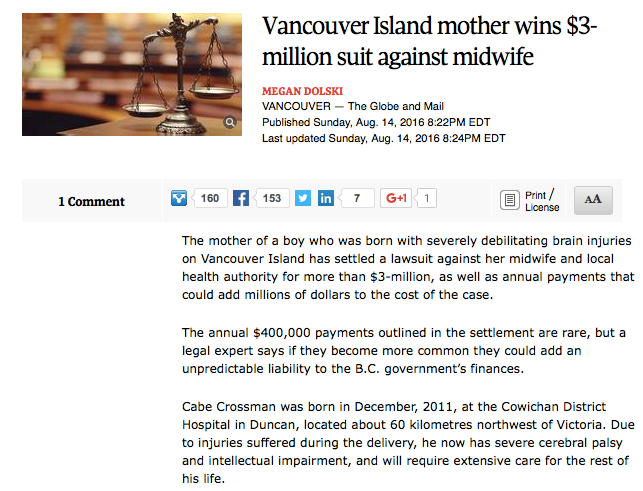 http://www.theglobeandmail.com/news/british-columbia/vancouver-island-mother-wins-3-million-suit-against-midwife/article31403354/
http://thewalrus.ca/still-life/
New NRP Guidelines
Aug 31/16
	•	Non-vigorous newborns with meconium-stained fluid do not require routine intubation and tracheal suctioning; however, meconium-stained amniotic fluid is a perinatal risk factor that requires presence of one resuscitation team member with full resuscitation skills, including endotracheal intubation.
	•	Current evidence suggests that cord clamping should be delayed for at least 30 to 60 seconds for most vigorous term and preterm newborns. If placental circulation is not intact, such as after a placental abruption, bleeding placenta prevue, bleeding vasa previa, or cord avulsion, the cord should be clamped immediately after birth. There is insufficient evidence to recommend an approach to cord clamping for newborns  who require resuscitation at birth.
https://bookstore.cps.ca/stock/details/textbook-of-neonatal-resuscitation-7th-edition
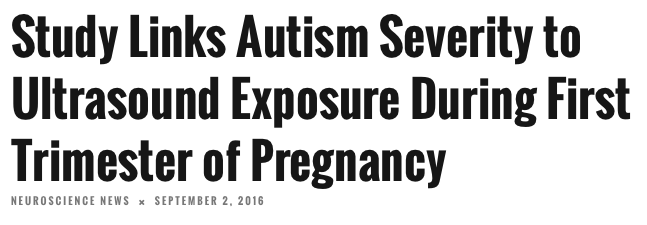 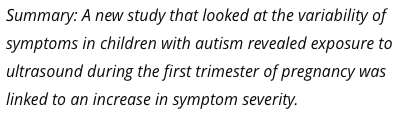 http://neurosciencenews.com/autism-genetics-ultrasound-4956/
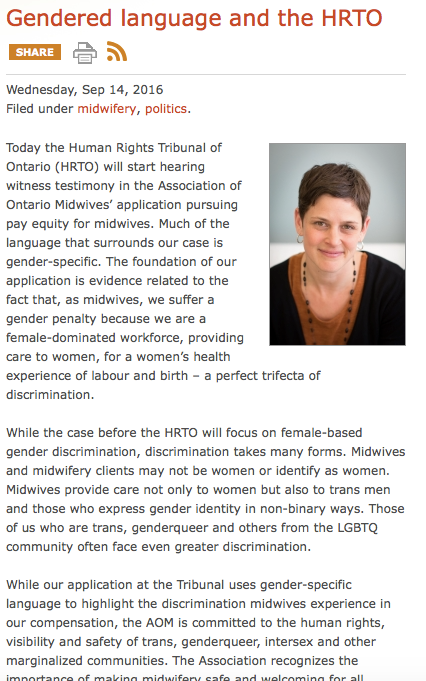 http://www.ontariomidwives.ca/blog/page/gendered-language-and-the-hrto

Sep 14/16
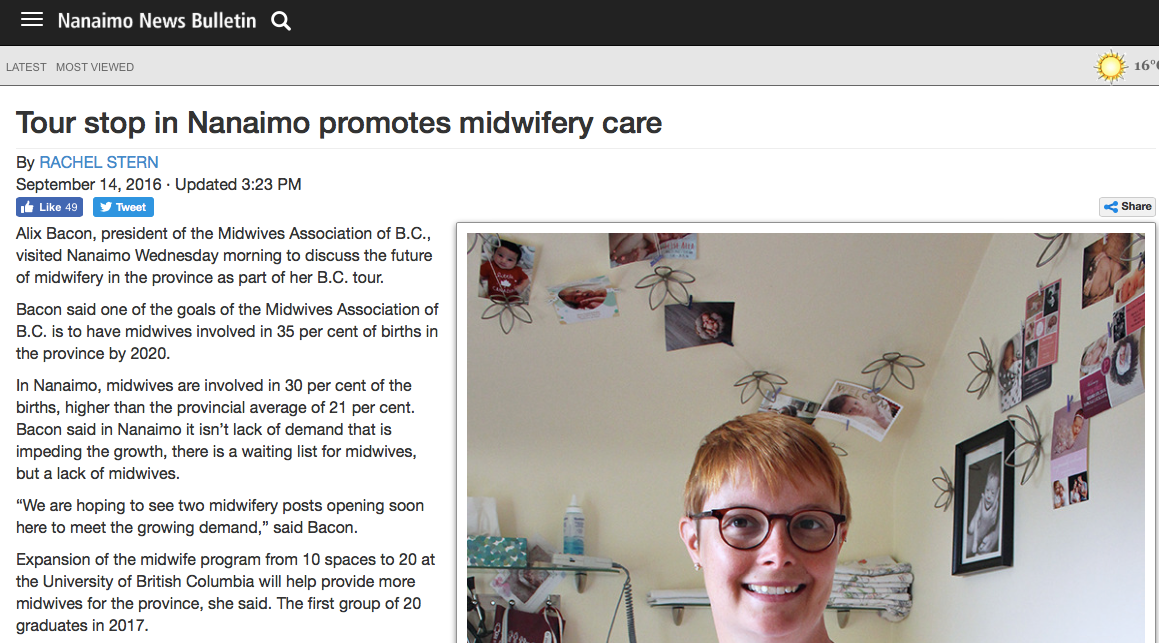 http://www.nanaimobulletin.com/news/392775871.html?mobile=true
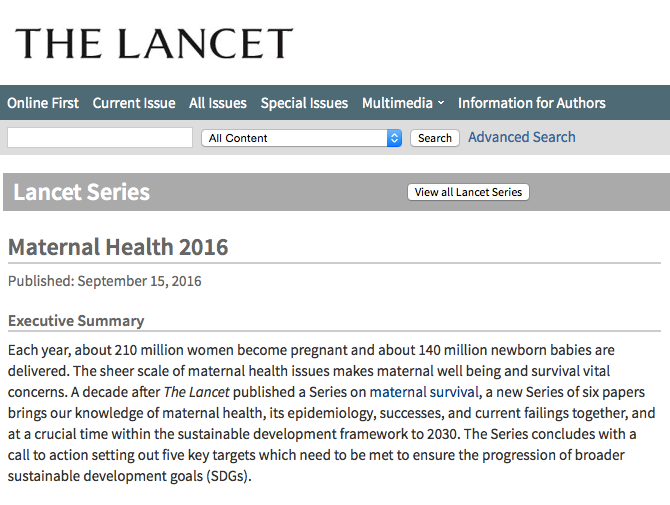 Lancet Series on Maternal Health
http://www.thelancet.com/series/maternal-health-2016
Lee Yeates
Closing Comments